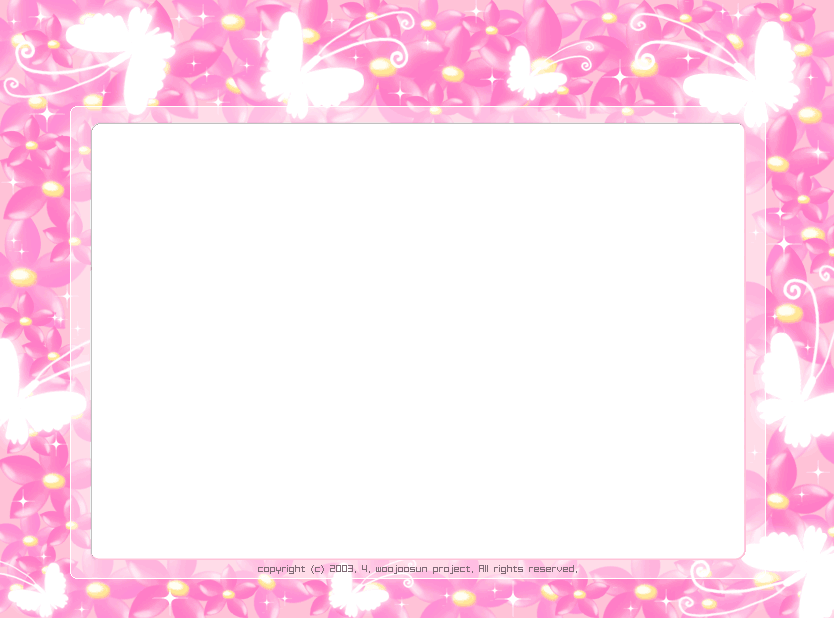 إجمال ونتاج تعليمي
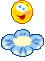 من خلال الدرس عرفنا ما هي أخوات كان *كان                      *أمسى *أصبح                   *ليس*بات                      *صار*ما زال   *ما دام *صار *ظل *بات *ما فتئ
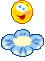 تعرفناعلى أي نوع من الجمل تدخل كان وأخواتها ؟«الجمل الإسمية»	ماذا تفعل كان وأخواتها بالجملة الإسمية؟ تجعل المبتدأ اسماً لها مرفوعًا. وتجعل الخبر خبراً لها منصوبًا.
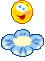